Make A New Year’s Resolution to Save in 2016: Financial Literacy for A Brighter Future!
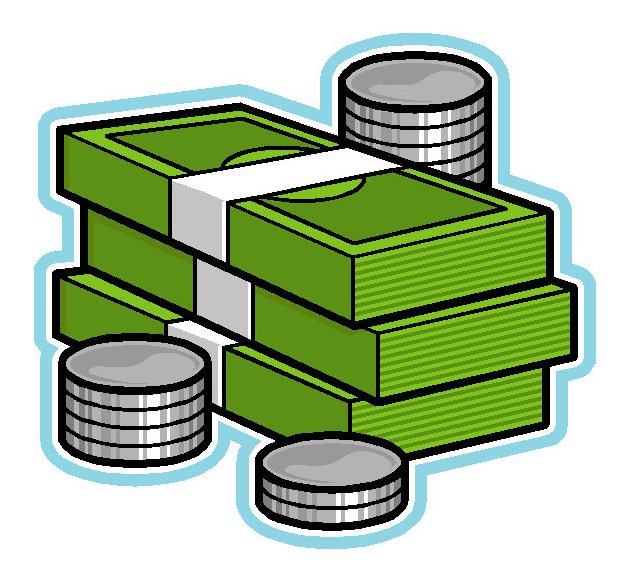 Enough is Known for Action
Webinar Series
January 14, 2016
11am Pacific/2 pm Eastern
Polling Question:
What are your New Year’s resolutions for 2016?
Learn something new
Stick to a budget
Spend less, save more
Stay fit and healthy
Improve credit score
Lower and get out of debt
Moderator
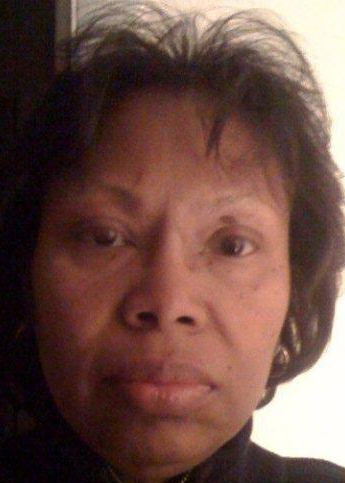 Renee Browne
Workforce Development Specialist
Youth Policy and Performance
Division of Youth Services
Office of Workforce Investment
Employment and Training Administration
U.S. Department of Labor
browne.renee@dol.gov
Today’s Agenda
Welcome and overview
WIOA’s focus on financial literacy
America Saves Week and tips on saving 
Disability perspective 
Q & A
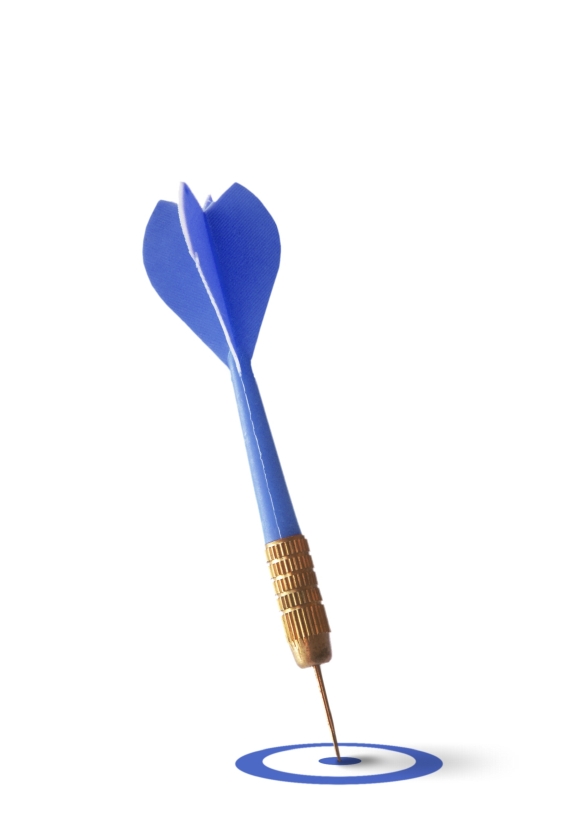 Presenter
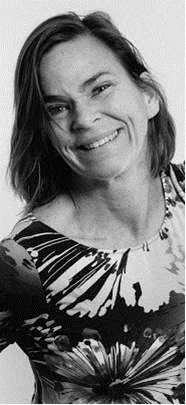 Jennifer Kemp
Unit Chief
Youth Policy and Performance
Division of Youth Services
Office of Workforce Investment
Employment and Training Administration
U.S. Department of Labor kemp.jennifer.n@dol.gov
WIOA
WIOA prepares vulnerable youth for successful employment through increasing use of proven service models services. 
Local areas must increase percentage of youth formula funds used to serve out-of-school youth to 75% from 30% under WIA.   
Local areas must spend at least 20% of youth formula funds on work experience activities such as summer jobs, pre-apprenticeship, on-the-job training, and internships so that youth are prepared for employment.
Eligibility criteria are changed for the youth formula program:  In school youth are ages 14-21 and out of school year are ages 16-24.
5 new program elements to the youth formula program.
Additional allowable activities include financial literacy education and entrepreneurial skills training.
6
Why integrate?
Higher average monthly incomes
Higher average salary a year later
Higher job placement rates
Workforce + Financial Counseling =
Integration Approaches
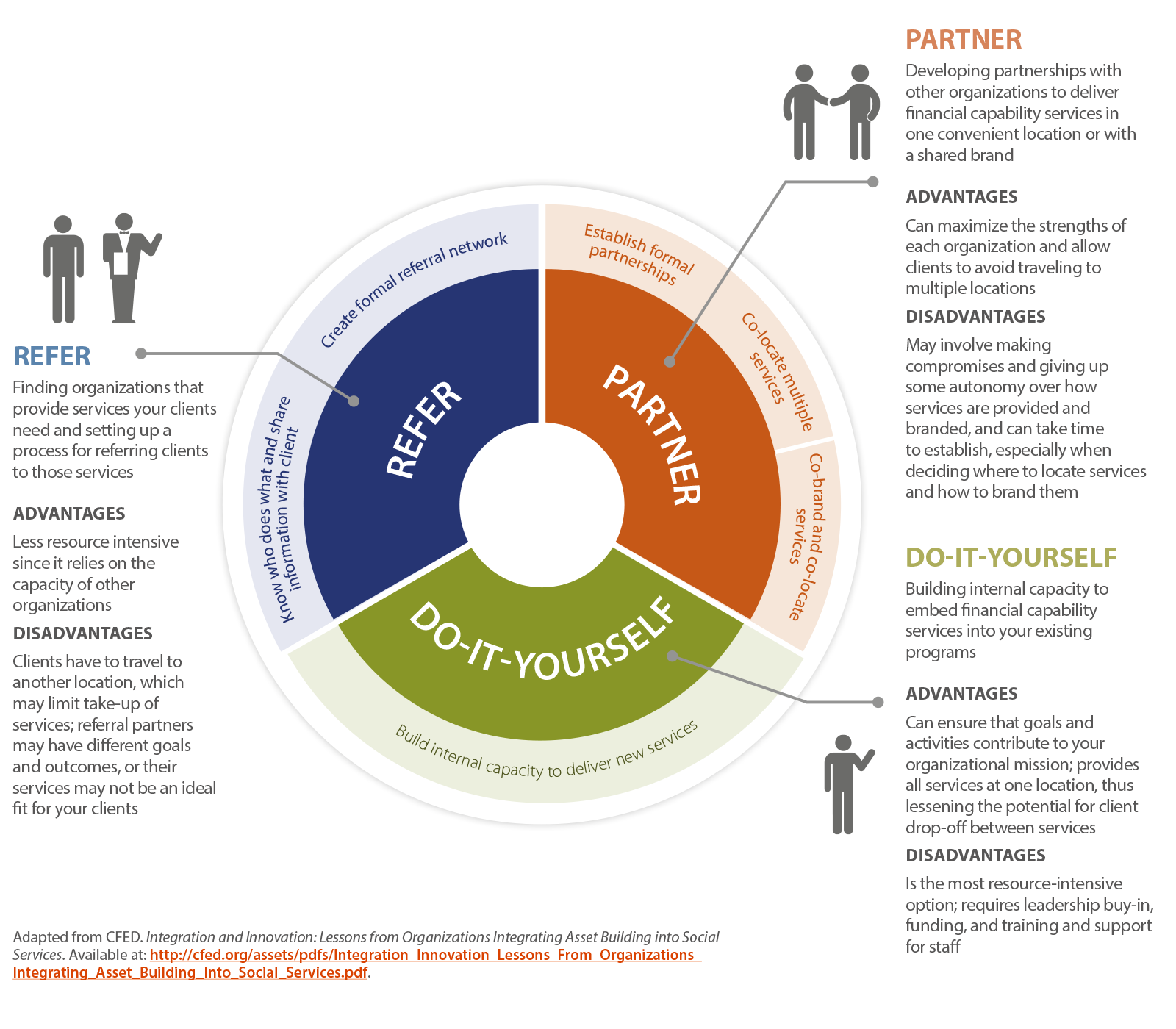 Presenter
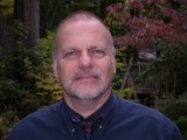 George Barany
Director of Financial Education
America Saves
gbarany@att.net
About Us
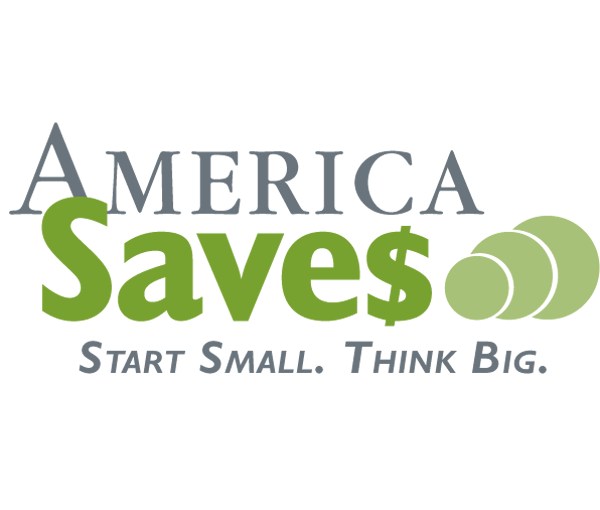 George Barany
Director of Financial Education
America Saves
gbarany@consumerfed.org
10
About Us
America Saves is a national campaign that seeks to motivate and support low to moderate income households to save and build wealth.
Text Messages
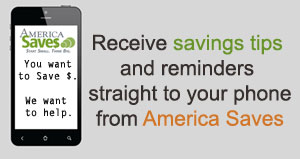 Newsletters and Emails
AmericaSaves.org
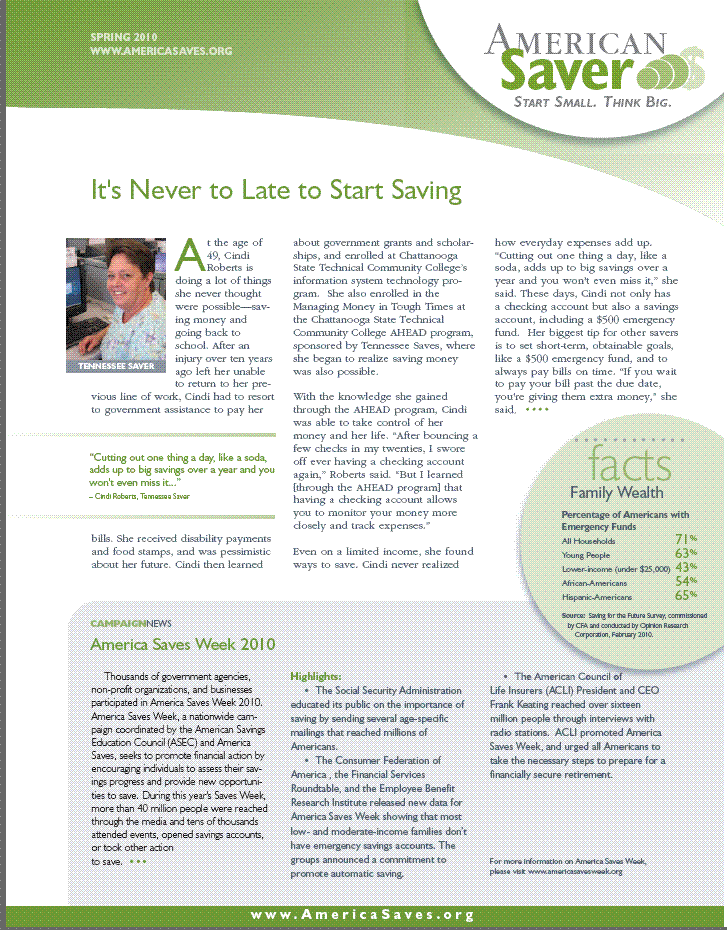 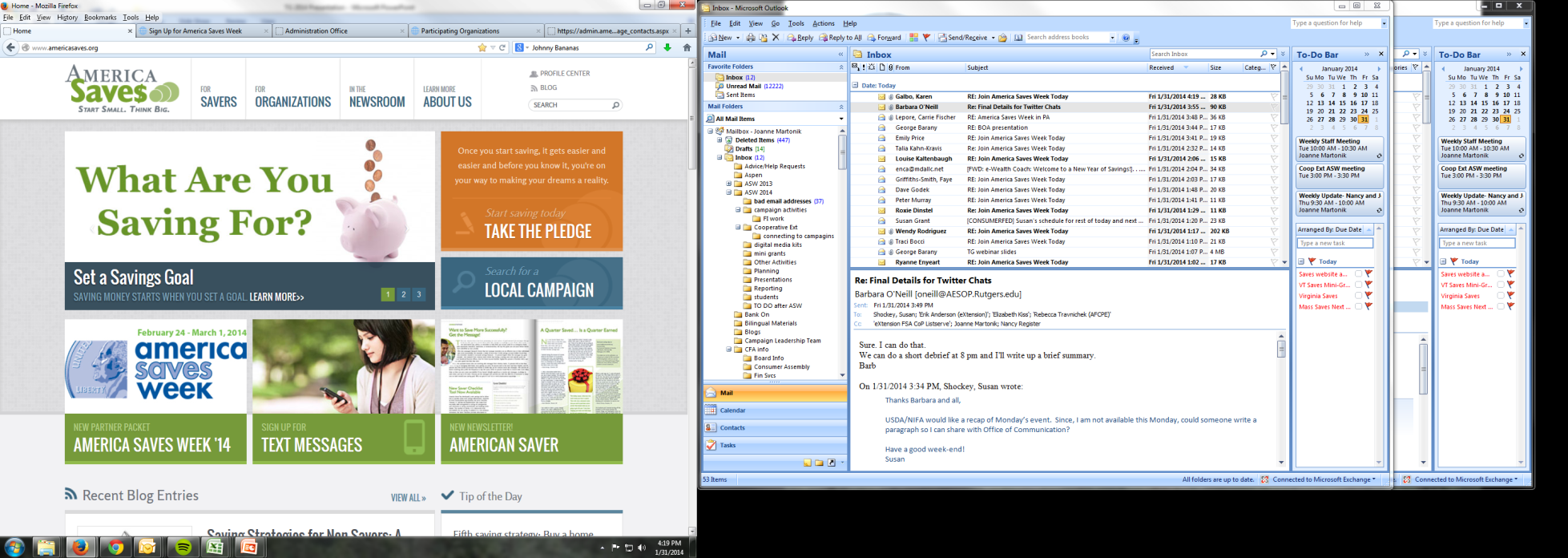 Social Media
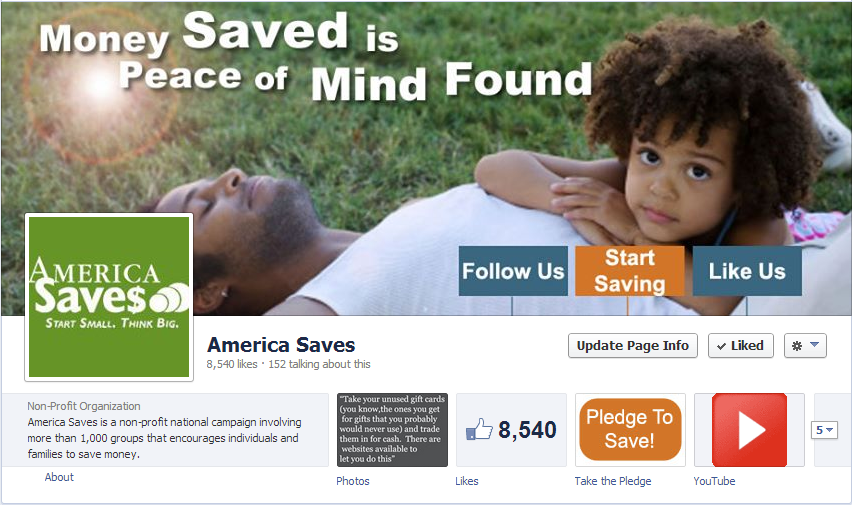 Saving is Important
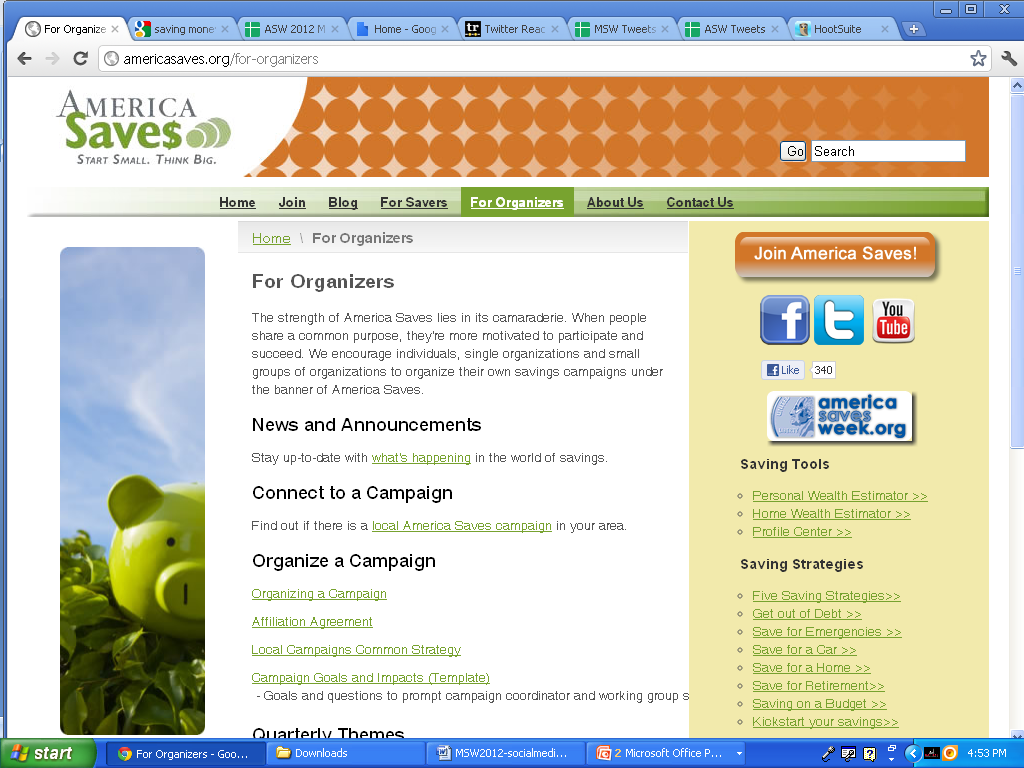 The core of financial management and opportunity.

To meet the expenses of emergencies and avoid utilization of high cost and predatory credit.

To support peace of mind.
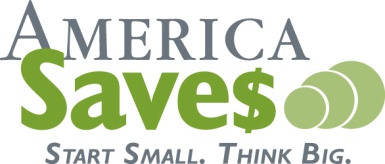 Impact of Lack of Savings
Barrier to asset development -CFA study of single women head of households: greatest barrier to asset development – no savings for emergencies.*
	Path to increased debt - Repeat payday loans account for 76% of total volume *
Barrier to Peace of Mind - Mental energy and anguish finding money to meet expenses
Contributes to lost productivity - The average employee spends 28 hours each month worried about, calculating, or stressed over finances, costing employers $5,000 a year in lost productivity. *
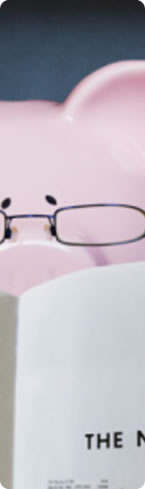 * CFA Study "Women on Their Own" in Much Worse Financial Condition Than Other Americans, December 2, 2008. 
*By Leslie Parrish and Uriah King Center for Responsible Lending July 9, 2009
*The Federal Reserve, 2010
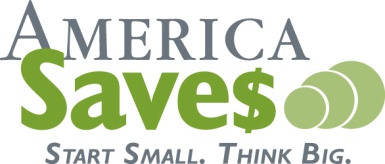 Lack of Emergency Savings
A 2012 survey found that 51% of Americans do not have extra funds (not including lines of credit) available to pay for an unexpected expense of $1,000.
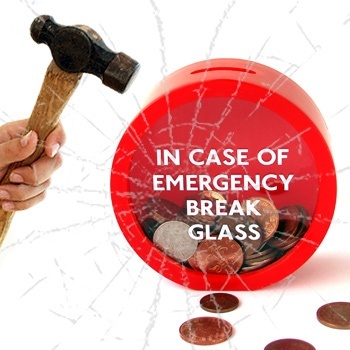 Source: 13th annual holiday spending survey conducted by the Consumer Federation of America (CFA) and the Credit Union National Association (CUNA) - http://www.consumerfed.org/news/615
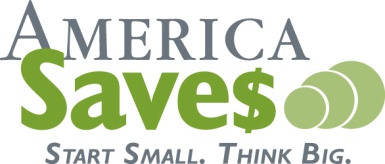 People Don’t Think They Can Save: We Need to Change Their Minds
50% of household decision‐makers believe they “just don’t earn enough money to save regularly.”
Majority of those in the under $25,000 (61%) and $25,000‐$49,999 (64%) income brackets feel discouraged from saving for this reason. 
$50,000‐$99,999 category, half (50%) feel their income level is a barrier to saving regularly.
And one‐ quarter (26%) in the $100,000 or more category are inclined to believe that their income is insufficient to allow them to save on a regular basis.
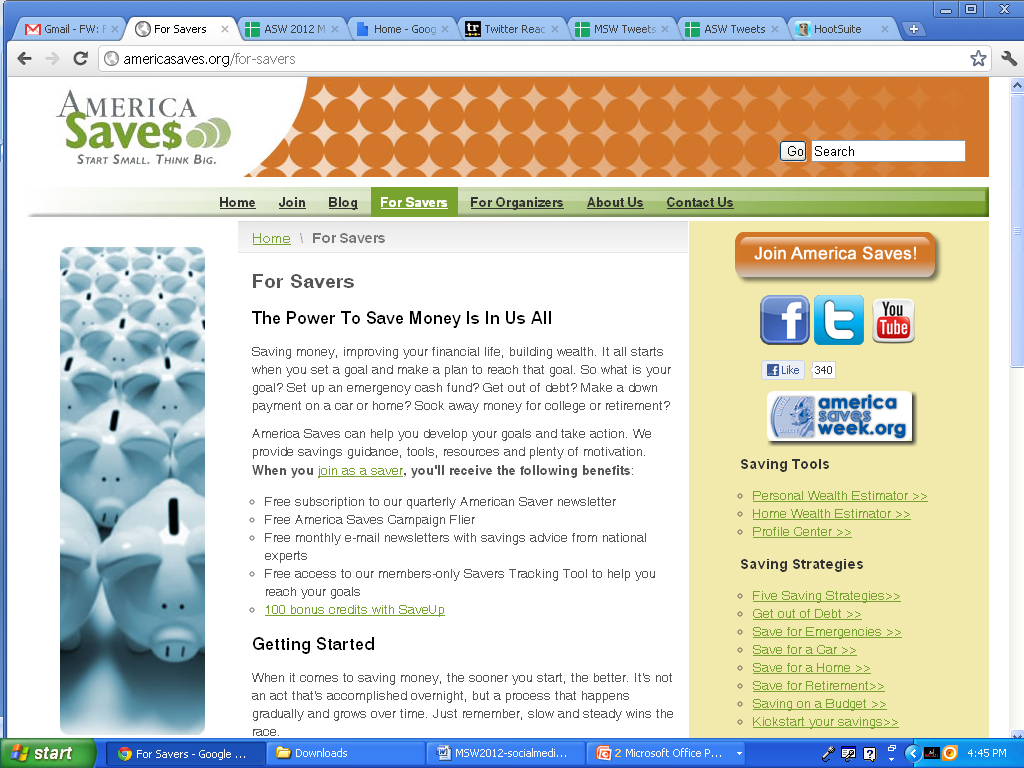 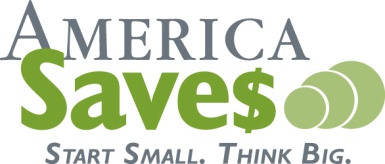 2012 HOUSEHOLD FINANCIAL PLANNING SURVEY    A Summary of Key Findings   July 23, 2012 
Prepared for: Certified Financial Planner Board of Standards, Inc. and the Consumer Federation of America 
Prepared by: Princeton Survey Research Associates International
Almost Everyone Can Save
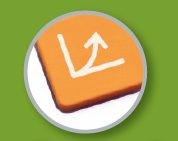 Set A Goal – more likely to succeed

Make A Plan – twice more likely to succeed than those who do not*

Save Automatically – pay yourself first
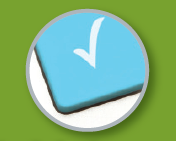 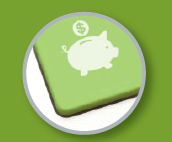 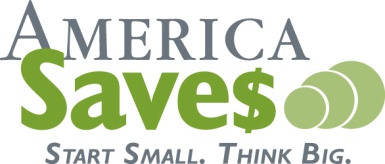 Source: CFA Annual Savings Survey February 17, 2012
America Saves Annual Savings Survey
Having a savings plan with specific goals can have beneficial financial effects, even for lower-income families
America Saves Surveys of Savers
Savers who joined America Saves in 2011 reported saving $3,000* since joining America Saves

Savers of all income levels reported being able to save – including savers making less than $25,000 who reported saving $500* since joining America Saves.

The most important saving goals for savers include: Debt Repayment, Emergency Fund, and Retirement

Savers tell us that since they joined America Saves they feel more hopeful about their financial situation, they are saving more, and they are managing their debt better
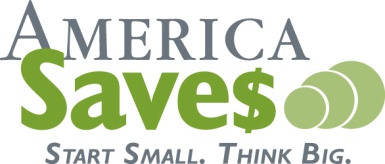 * Median Amount Saved
America Saves Survey of Savers: Accounts
Ongoing Saver Survey 2014
America Saves Survey of Savers: Savings Method
Ongoing Saver Survey 2014
[Speaker Notes: d.]
Resources For Savers
Monthly Email with Tips and Advice
Quarterly E-News with Information and Stories
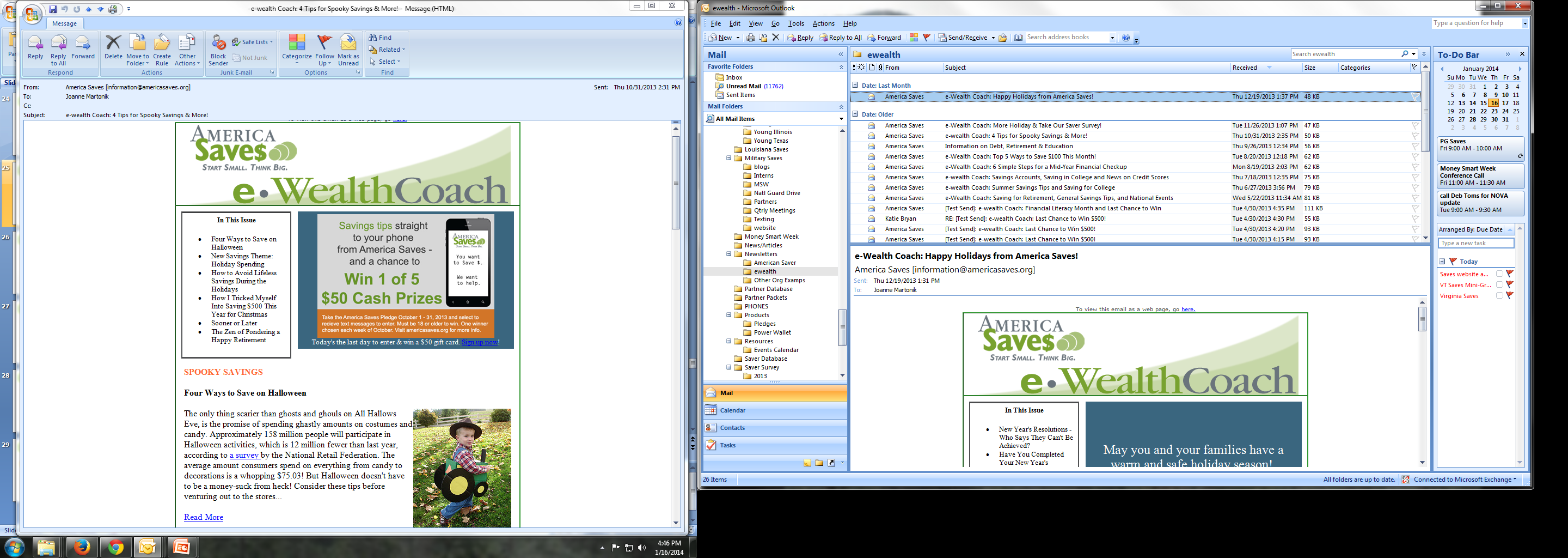 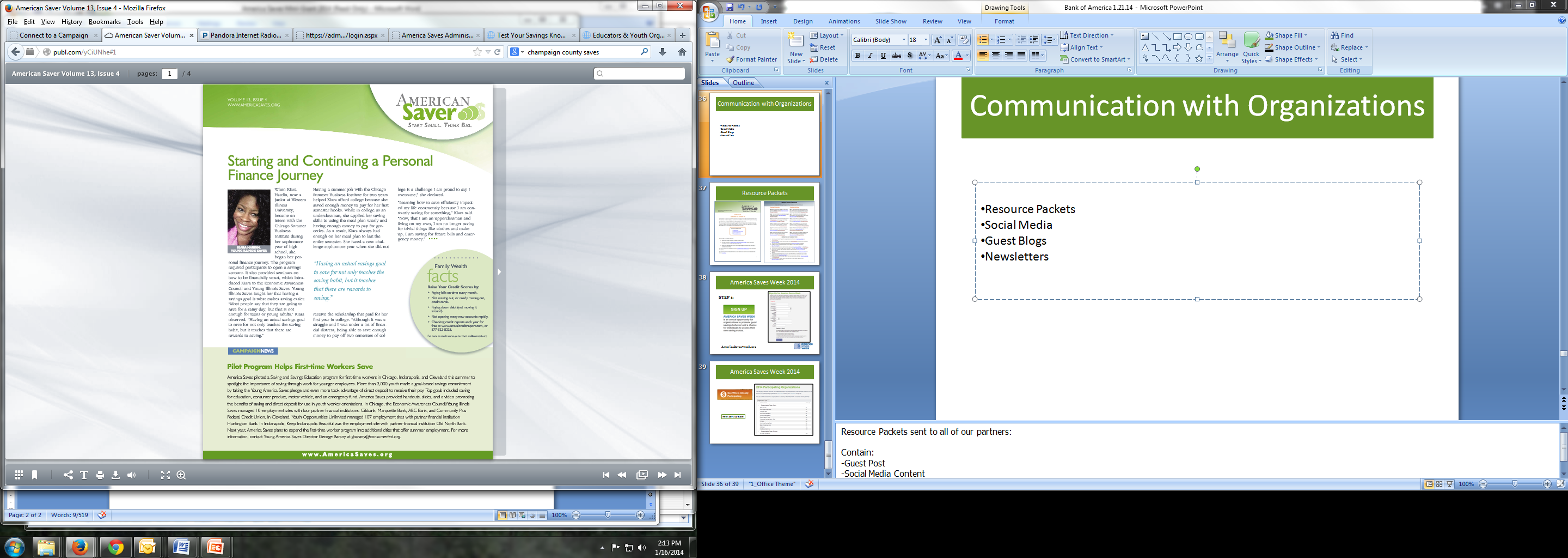 Resources For Savers
Goal-based texting tips & reminders encourages continued saving.
Text Examples: 
America Saves: With each savings deposit, you are one step closer to getting out of debt.  Have you made your deposit this month?  Reply YES or NO. 

America Saves: Need to pay off debt from last holiday? Pay off debt with double-digit interest rates. http://bit.ly/14j3CkX
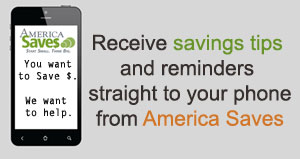 America Saves: Once a month, use records to review what you've purchased. Reallocate some of this spending to emergency savings.	
America Saves: Want to deck your own halls this holiday season? You can afford a home if you make a savings plan. http://bit.ly/18johZu
Resources For Savers
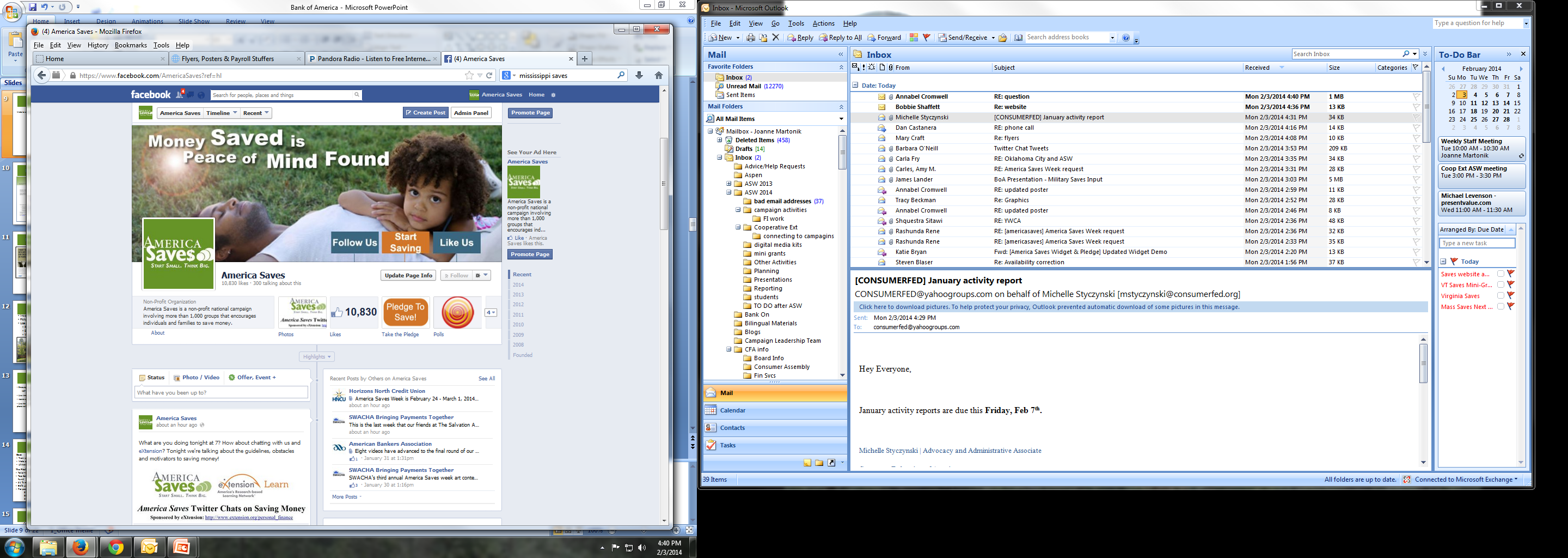 Website and Social Media:
-website provides savings resources and links
-social media keeps savers engaged
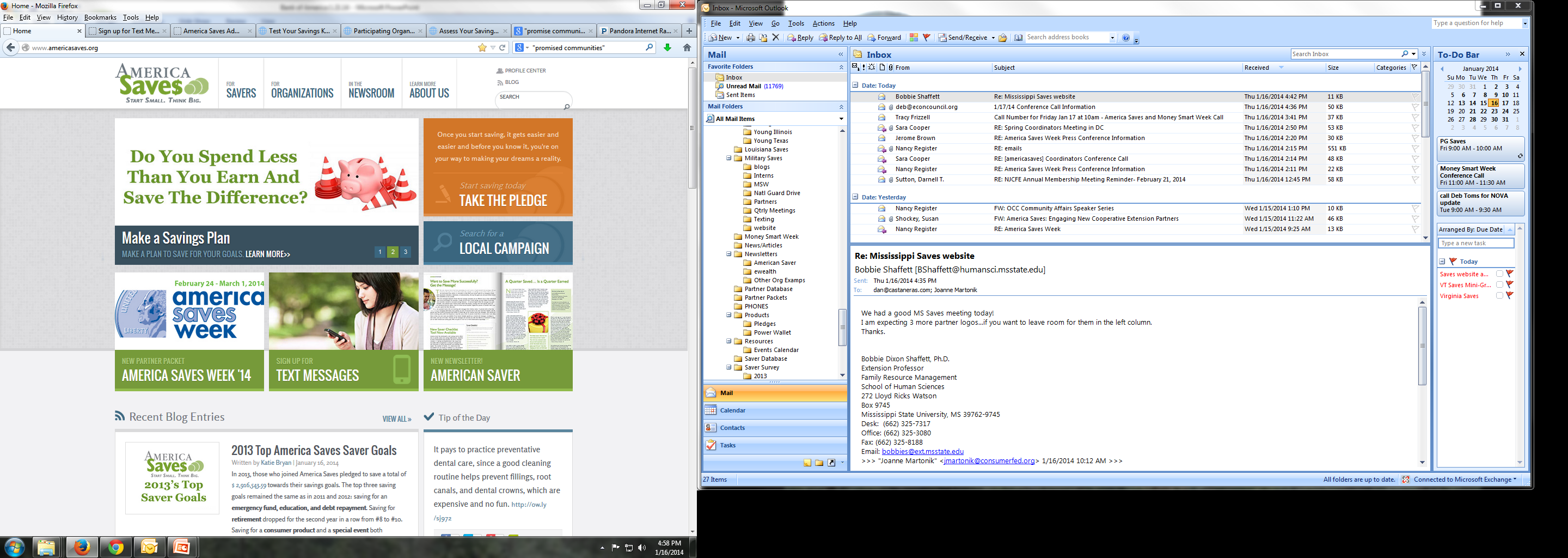 Resources for Organizations
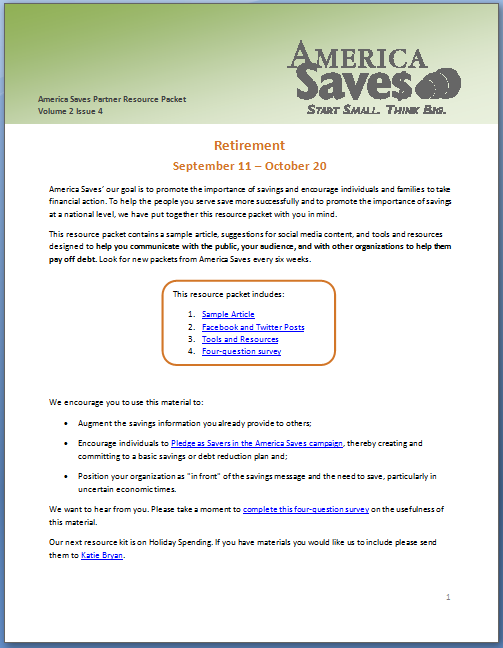 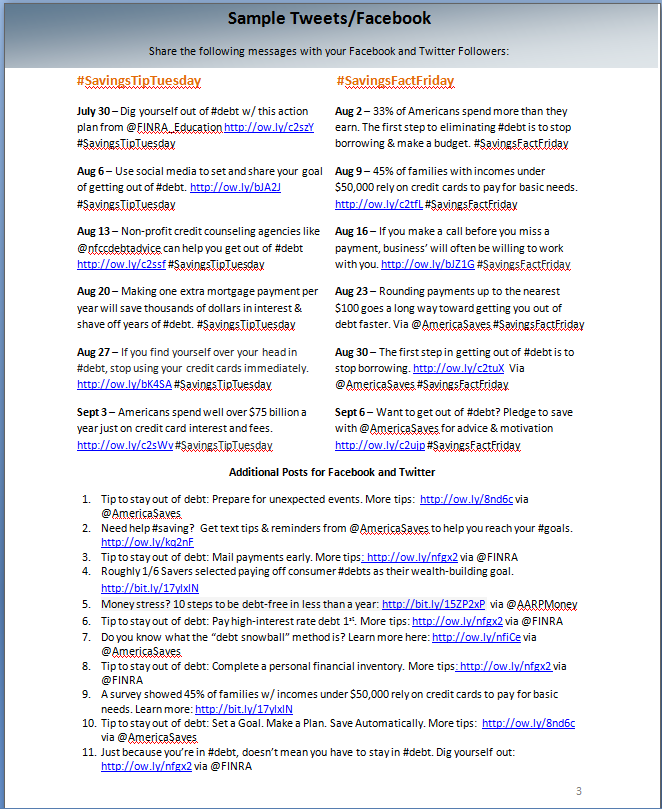 Resources for Organizations Free Materials & Support
Posters and fliers 
for statement envelopes
to put in branches
Content for websites, newsletters, and social media
Sample press releases
PowerPoint presentations
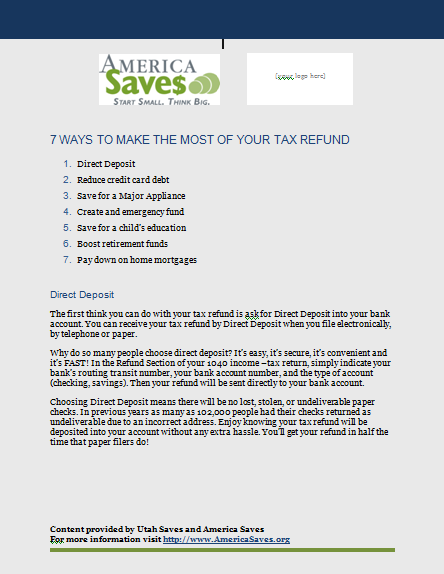 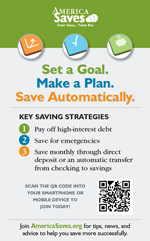 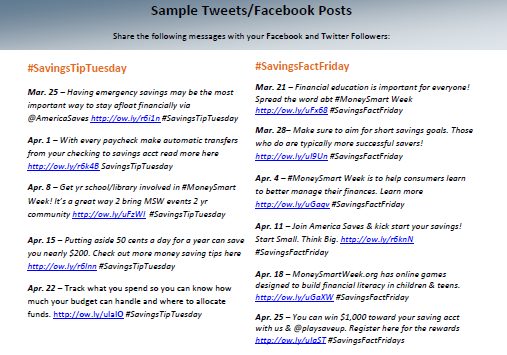 Resources for Organizations
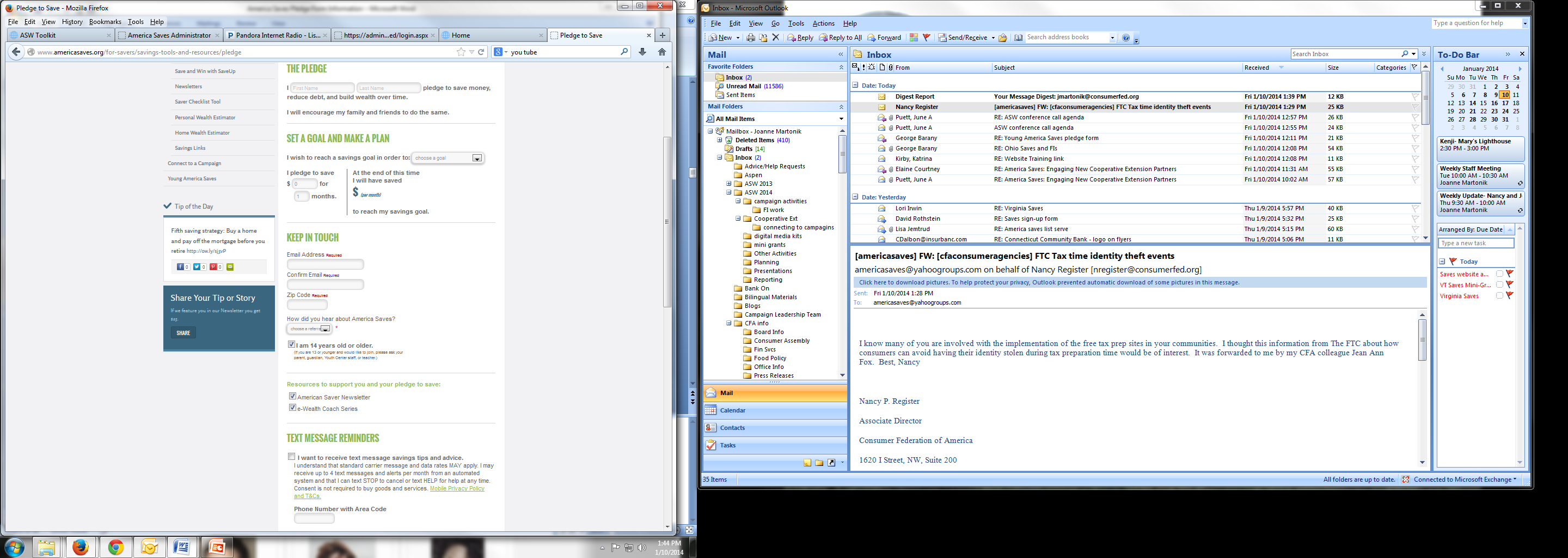 Info We Share With You:
   # people pledged
   Zip code
   Referral source
   Savings goals
   Amount pledged (total and median)
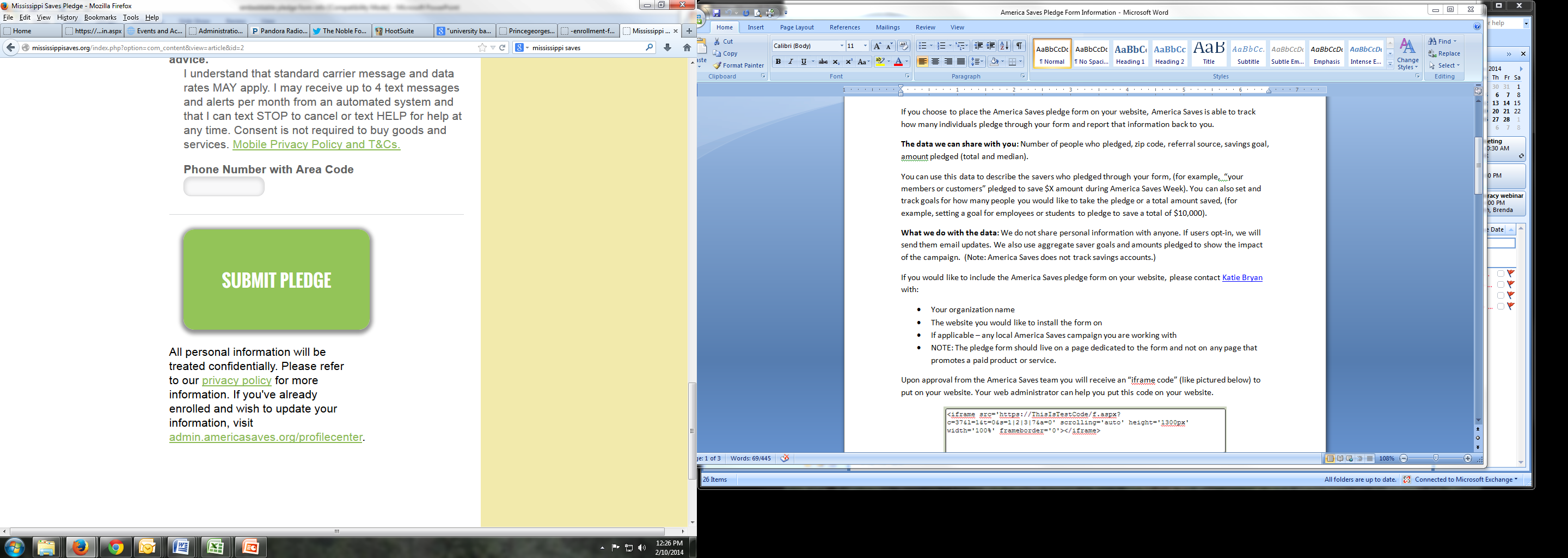 Partner Resource Packets
Money Smart Week
March 17 – May 4
Saving for Emergencies
May 5 – June 15 
Credit & Debt
June 16 – July 27
Saving for College
July 28 –  Sept. 7
Retirement
Sept. 8 – October 19
Holiday Spending & Saving					
October 20 – November 30
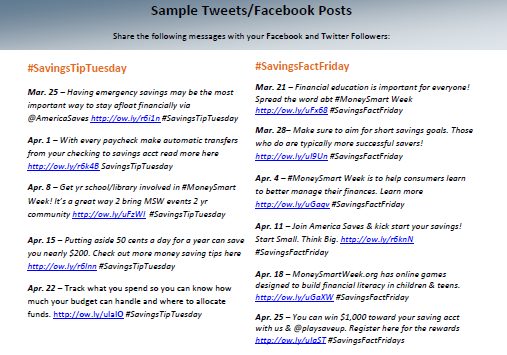 Visit AmericaSaves.org and click the “For Organizations” tab to sign up to receive our packets
America Saves Week
Co-coordinated by America Saves and the American Savings Education Council

An annual opportunity for Americans to assess their financial condition and goals

A dedicated time for financial action

A time for organizations and institutions to emphasize Saving
February 23 – February 28, 2015
America Saves Week
America Saves - Holly Petraeus of the Consumer Financial Protection Bureau talks about the need to save
America Saves Week 2014 Results
The largest organization participation to date: over 2,000 organizations signed up across 48 states
 Media reach of over 35 million people
Employers reached 179,898 employees with savings messages
245,200 people were reached through Financial Counseling and Workshops
Over 129,000 people were reached through tax site outreach
Over 33,000 people making a savings commitment with a goal and plan by joining America Saves
Almost $40 million in committed savings
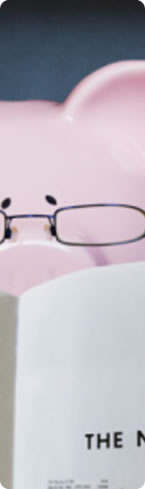 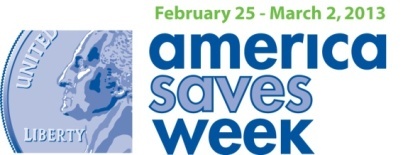 How Organizations Can Participate inAmerica Saves Week 2015
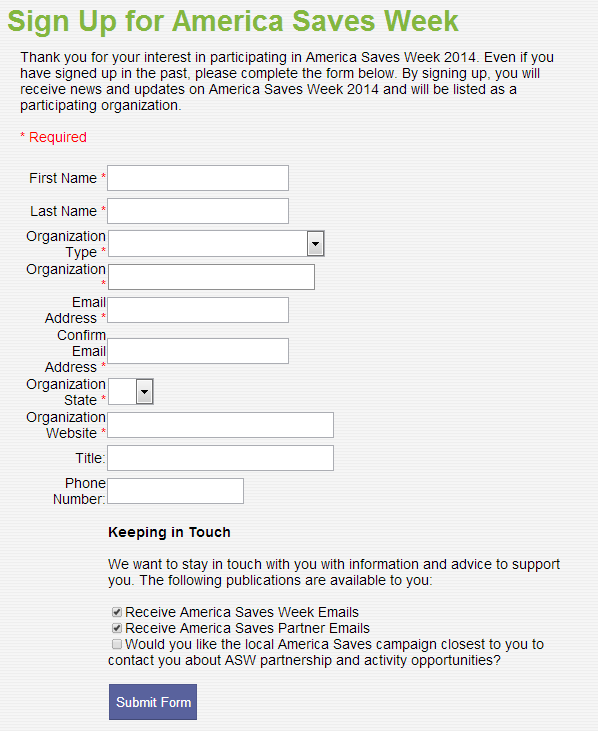 STEP 1:
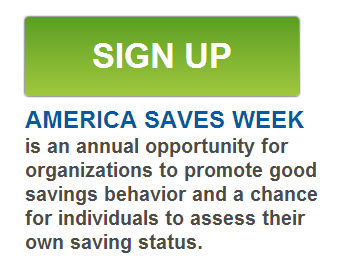 AmericaSavesWeek.org
How Organizations Can Participate inAmerica Saves Week 2015
STEP 2:

Plan Activities

Sign Up Savers
Create Your Own Materials
Host an Event
Spread the Word
Share Savings Messages through Social Media
Contact the Media
Work with Local Government
Hold a Competition
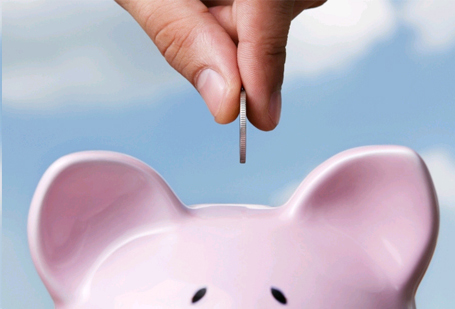 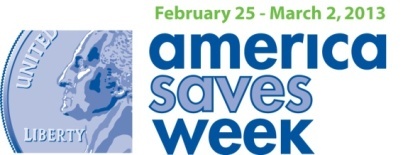 AmericaSavesWeek.org
How Organizations Can Participate inAmerica Saves Week 2016
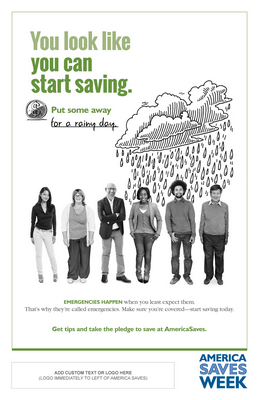 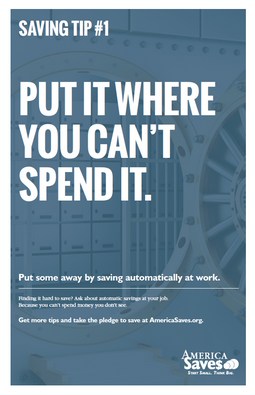 STEP 3:

Download Materials

Flyers, Poster, & Payroll Stuffers
Logos, Web Buttons, and Banners
Social Media Kit
QR Code
Sample Newsletter, Email, and Blog Content
Sample Press Release
Sample Proclamation
PowerPoint Presentations
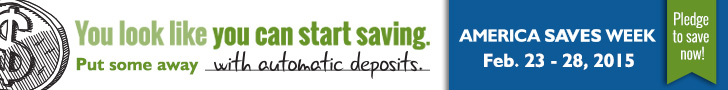 AmericaSavesWeek.org
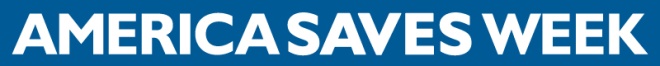 How Organizations Can Participate inAmerica Saves Week 2015
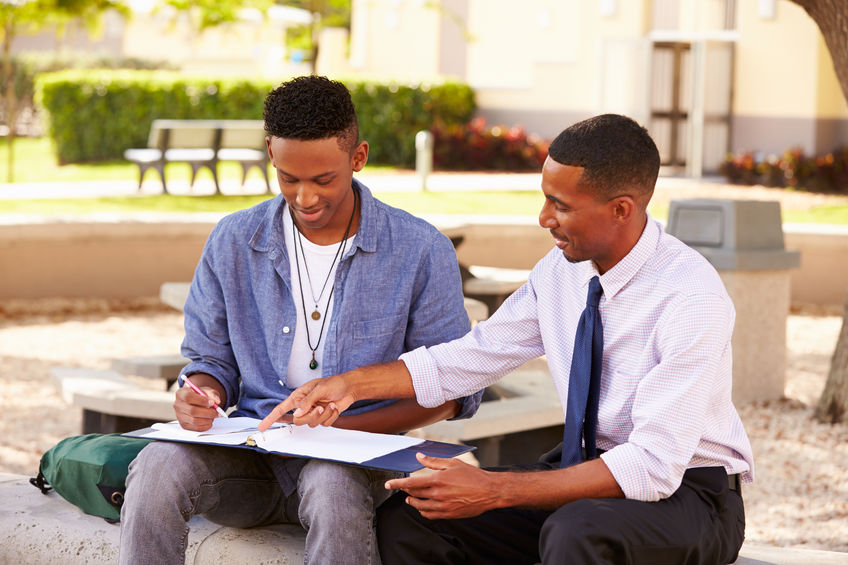 FINANCIAL ACTION
Financial action most effective when provided at a point in time when people feel that the information is relevant to their lives.
How Organizations Can Participate inAmerica Saves Week 2015
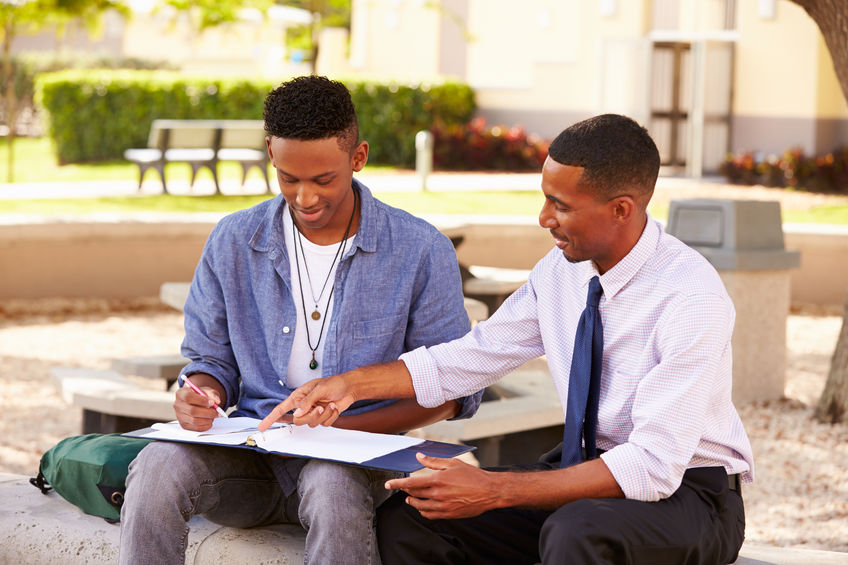 POPULATION
50% age 16 – 24 are unbanked or underbanked.
Check cashing in Chicago.
America Saves for Young Workers
Having Youth Save Effectively and Automatically
What We Do
Show youth how to save:
By using a pledge for a goal of their choice
By signing up for direct deposit
By opening accounts with financial institutions and setting up automatic savings

Support youth to save:
 Information and resources
 Reminders through text messages and emails	
Opportunities such as VITA Tax prep & Save Your Refund
America Saves for Young Workers video testimony
America Saves Youth in Chicago talk about savings and personal finance
Summer 2015
Chicago, St. Louis, Cleveland, Milwaukee, Houston, Washington, DC, Indianapolis, New York, Miami

23,262 youth employees reached through the ASYW Program
 
21,744 opting to use direct deposit

4,480 new savings and 4,886 new checking accounts opened

1,293 opened checking with linked savings accounts

12,335 youth pledged to save through America Saves a total of $5,657,980 over a 7 month period.
How the Program Works
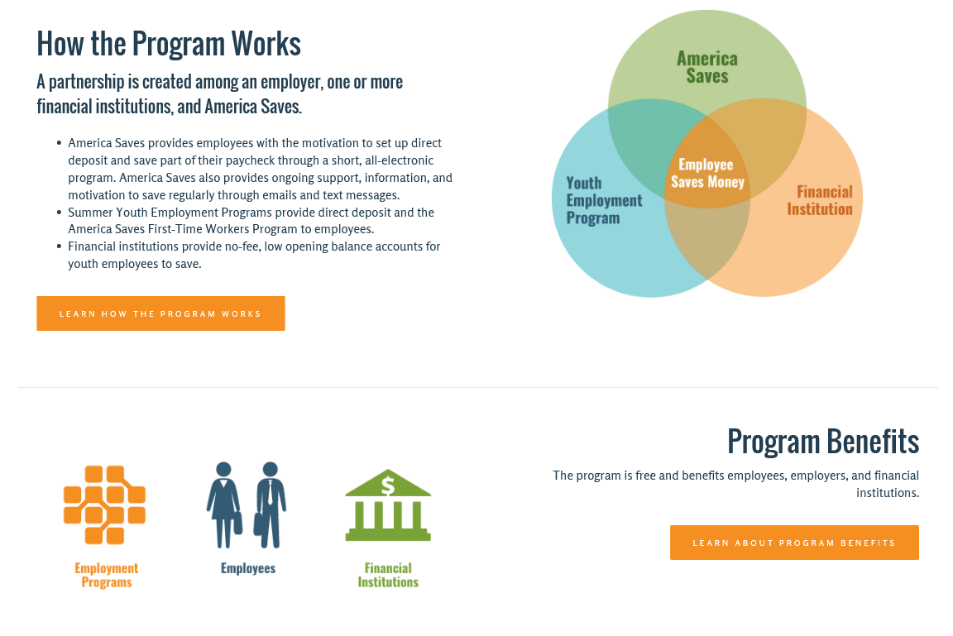 America Saves for Young Workers
America Saves for Young Workers is positively impacting teen savings
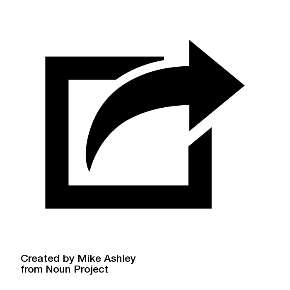 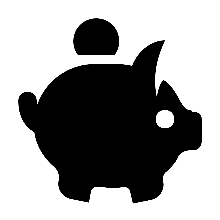 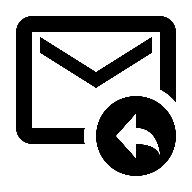 America Saves Communication
Savings and Savings  Accounts
Direct Deposit
Teens are recognizing, and remembering, the communications they are receiving from America Saves
Teen exposure to the America Saves program continues to increase their savings, with most expecting to maintain their savings habits in the future
Teens made use of Direct Deposit tools this summer, and continue to do so now
are aware of the America Saves 
emails they are currently receiving, indicating the teens are paying attention when they receive them.  


Half of teens find the content of the emails very helpful.
91%      of teens
60%    of teens
88%
41%
with a 
choice in 
how they were paid this summer, chose direct deposit.
of teens are still saving after the summer program.
of teens who didn’t have a savings account prior to summer employment, set one up when they started their summer job.
8 in 10 teens expect to maintain or increase their level of savings in the next three months.
America Saves for Young Workers
ASYW Program to interested organizations including: technical assistance, training for program staff, support in securing financial institution partners, real time data, materials and resources.
For youth: America Saves will provide on going support, motivation and resources through emails and text messages including Tax Time information and Save your Refund opportunity.

Contact: George Barany  gbarany@consumerfed.org
	     Lee Davenport  ldavenport@consumerfed.org
Polling Question:
What are the saving needs of youth in workforce development programs?
Emergency funds
Consumer goods such as electronics, autos, etc.
College or other education expenses
Rent for an apartment or money to buy a home
Long term goals such as retirement, investment
Other
Presenter
Michael MorrisExecutive DirectorNational Disability InstituteCo-DirectorDisability Employment Initiative (DEI)Training and TA TeamCo-Chair Public Policy TeamLEAD Center
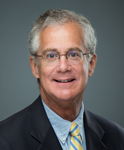 45
LEAD
The National Center on Leadership for the Employment and Economic Advancement of People with Disabilities (LEAD) is a collaborative of disability, workforce and economic empowerment organizations led by National Disability Institute with funding from the U.S. Department of Labor’s Office of Disability Employment Policy, Grant No. #OD-23863-12-75-4-11. 

This document does not necessarily reflect the views or policies of the U.S. Department of Labor’s Office of Disability Employment Policy, nor does the mention of trade names, commercial products, or organizations imply endorsement by the U.S. Government.
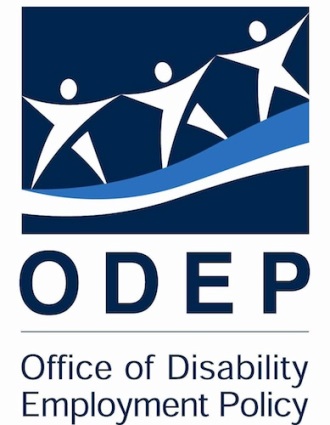 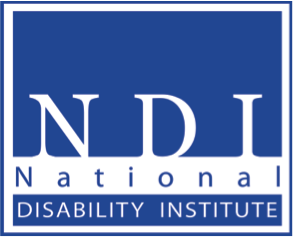 46
Disability Employment Initiative
Since 2010, the US Department of Labor (DOL) has awarded over $109 million to forty-three projects within twenty-seven states under the Disability Employment Initiative (DEI) to improve education, training, and employment outcomes of youth and adults with disabilities. 
The DEI is jointly funded and administered by the DOL’s Employment and Training Administration (ETA) and the Office of Disability Employment Policy (ODEP).
47
Disability Employment Initiative
Starting in 2014, DEI grantees will increase the participation of adults and youth with disabilities (including individuals with significant disabilities) in existing career pathway systems and programs in the public workforce system in partnership with community colleges and other education partners, human services, businesses, and other partners. 
Training and Technical Assistance to DEI Projects is provided under U.S. DOLETA contract with NDI Consulting, Inc. and the National Disability Institute (NDI).
48
What We Do
National Disability Institute
Advancing financial capability, inclusion, and economic self-sufficiency
Changing thinking and behavior at systems and individual level (policy and practice)
Conducting research, training, technical assistance, and knowledge translation activities
What We Know About People With Disabilities
Disability in America cuts across the dividing lines of gender, race, ethnicity, and age. The most common characteristic across these dividing lines is living at or below poverty and trying to make ends meet.
What We Know: Type of Disability
There are 20 million working age adults with disabilities (ages 16-64)
Difficulty Seeing: 13.9%
Difficulty Hearing: 11.2%
Difficulty with Speech: 5.9%
Difficulty Walking 39.9%
Learning Disability: 9.9%
Mental Health: 22.2%
Developmental Disability: 5.6%
Financial Capability Research
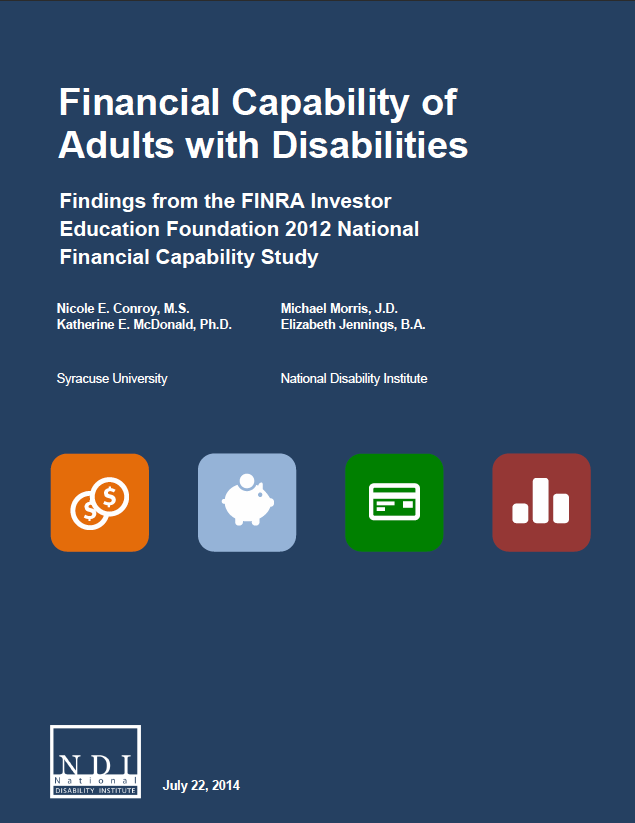 Financial Capability of Adults with Disabilities Findings from the FINRA Investor Education Foundation 2012 National Financial Capability Study
NDI Study of Banking Status of Adults with Disabilities
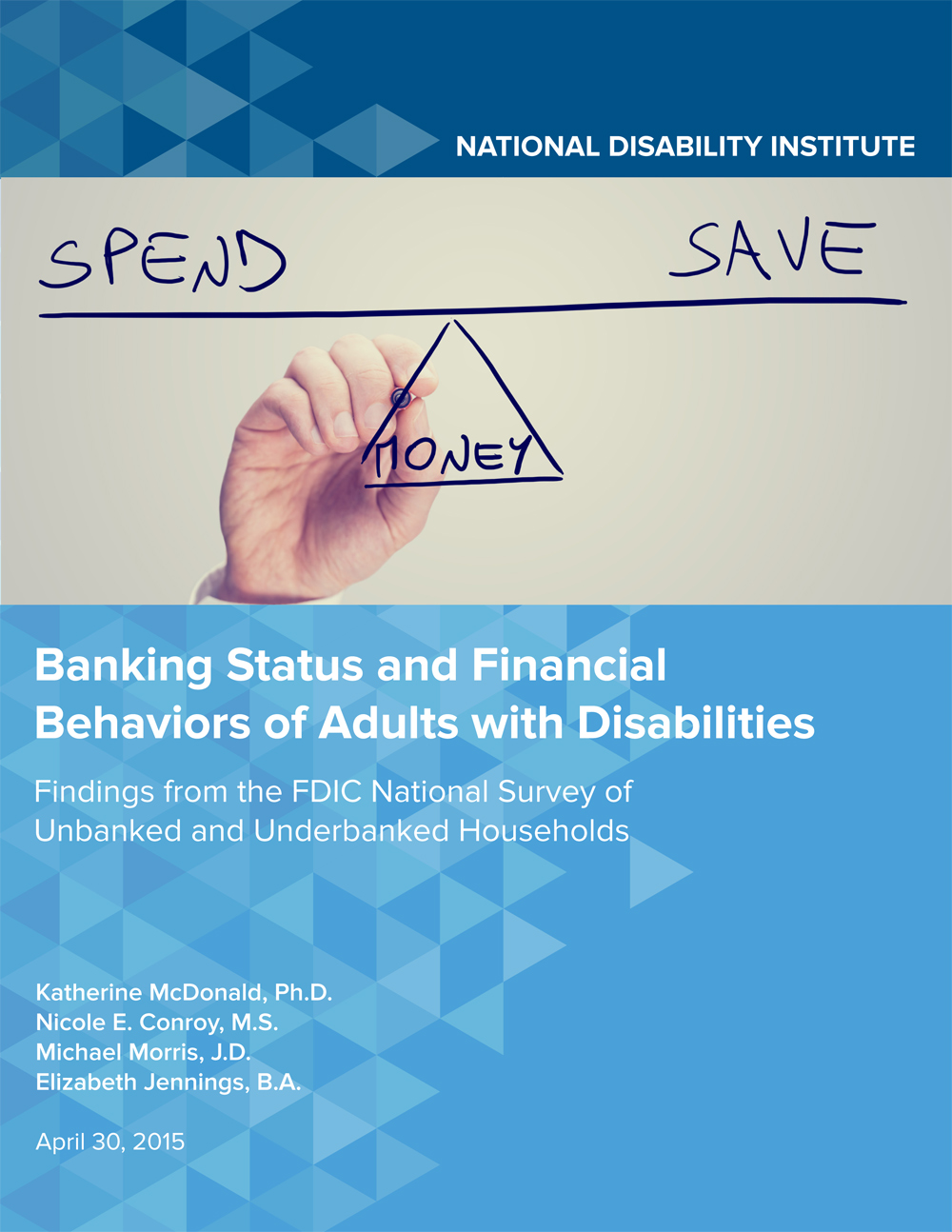 Banking Status and Financial Behaviors of Adults with Disabilities Findings from the FDIC National Survey of Unbanked and Underbanked Households
What Did We Learn
Over 8.9 million households headed by a working age adult with a disability is unbanked or underbanked.
Almost one in two working age adults with disabilities are unbanked or underbanked.
Comparison
7.7 percent of US households were unbanked in 2013
18.4 percent of US households headed by a person with a disability were unbanked
20 percent of US households were underbanked in 2013
28.1 percent of US households headed by a person with a disability were underbanked
Major Findings
Checking and Savings Account Ownership and Automatic Transfers
• Less likely to have both checking and savings accounts
• Less likely to have a savings account
• More likely to use direct deposit/automatic transfer
Major Findings
Alternative Financial Services
• More likely to have ever used alternative financial services
• More likely to use transaction and credit alternative financial services
• More likely to use more than one alternative financial service
Focus
WIOA and Financial Literacy
Relationship Between Financial Literacy and Employment
From Promise to Practice
58
WIOA (P.L. 133-128)
Purpose Statement
Increase employment, retention, and earnings
Increase economic self-sufficiency
59
WIOA (P.L. 133-128)
Employment with career pathways is critical to attaining a stronger economic future for American workers.
The development of financial capability strategies and financial literacy skills are vital in order for employment to increase self-sufficiency and promote financial security.
60
Definition of Financial Literacy in 
WIOA Section 129(b)(2)(D)
Support the ability of participants to:
Create budgets.
Manage spending, credit, and debt effectively
Initiate savings plans.
Make informed financial decisions.
Understand, evaluate and compare financial products and services.
Understand credit scores and how to correct inaccuracies.
61
Definition of Financial Literacy in 
WIOA and WIOA NPRM
62
Definition of Financial Literacy in 
WIOA and WIOA NPRM
63
Definition of Financial Literacy in 
WIOA and WIOA NPRM
64
From Promise to Practice
State and Local Plan Development
The unified state plan could include state-wide financial literacy activities in the description of how the state intends to use set aside funds at the governor’s level.
Local plan could describe how a comprehensive set of financial literacy education and support services will be provided to youth and to adult participants.
65
From Promise to Practice
Service Delivery – Adults
Financial literacy services is one of 11 specific services to be provided to adults “if determined to be appropriate in order for an individual to obtain or retain employment.” Section 134(c)(2)(A)

Service Delivery – Youth
Financial literacy education is one of 15 elements youth programs must provide “in order to support the attainment of a high school diploma, entry into postsecondary education, and career readiness” for youth participants. Section 129(c)(2)
66
From Promise to Practice
Workforce Board Engagement
Create at the state workforce board level a working group on financial literacy.
Create at the area workforce board level a working group on financial literacy.
Involve financial institutions, asset building coalitions, state treasurers’ offices, and mayors’ offices on financial empowerment.
67
From Promise to Practice
Create inclusive financial literacy activities
Materials available in alternative formats
Accessible website with all pictures and graphs tagged and videos captioned
Offer individual training in addition to group classes
Offer peer support and/or mentors
Utilize disability community partners for sensitivity and accessibility training for your staff
68
From Promise to Practice
Integrating Financial Capability and Asset Building Strategies into the Public Workforce Development System
July 2015

Integrating financial health assessment into intake process at AJCs.
Offering financial education classes at AJCs.
Offering free tax preparation assistance and becoming a VITA site.
Offering financial coaching.
Referring participants to existing community services.
69
Demonstration in Kentucky
Louisville Workforce Development & Financial Empowerment Collaborative
70
Workforce Development/Financial Empowerment Collaborative Workgroup
Louisville Metro Community Services Center For Accessible Living
Goodwill Industries
Jewish Family & Career Services
KentuckianaWorks
Kentucky Office for the Blind
Kentucky Office of Employment & Training
Kentucky Office of Vocational Rehab
Louisville Metro Community Services
Office for Aging and Disabled Citizen
Options Unlimited
ResCare
Zoom Group
Bank On Louisville
Federal Reserve Bank
Fifth Third Bank
Old National Bank
PNC Bank
Republic Bank
US Bank 
Chase Bank
BB&T
United Way
Community Action Partnership (CAP)
71
Workforce Development/Financial Empowerment Collaborative Workgroup
The purpose of this collaborative is to:

Identify opportunities for universally designed services and supports that advance financial capability related to employment goals and 

Improve positive financial behavior for individuals with disabilities. 

Particularly those who use the workforce system
72
Workforce Development/Financial Empowerment Collaborative Workgroup
Integration of Financial Capability and Human and Social Services Delivery

Creation and Refinement of an Inclusive Model in Bank On Louisville

Community Financial Empowerment Certification and Training program
https://louisvilleky.gov/government/community-services/community-financial-empowerment-certification
73
Resources
Financial Health Assessment Tool 
Aids service providers in engaging clients in financial empowerment services and developing strategies to address financial issues.

Louisville Community Financial Empowerment Resource & Referral Guide 
Lists organizations offering financial empowerment related services to the Louisville community

Kentucky Disability & Accessibility Resource & Referral Guide
Lists organizations offering disability related services to the Louisville community

Financial Empowerment Information cards including information on: 
Credit, 
The dangers of relying on check cashing services, 
Myths related to working while receiving social security benefits, and 
Ways to maximize income through saving and financial education
74
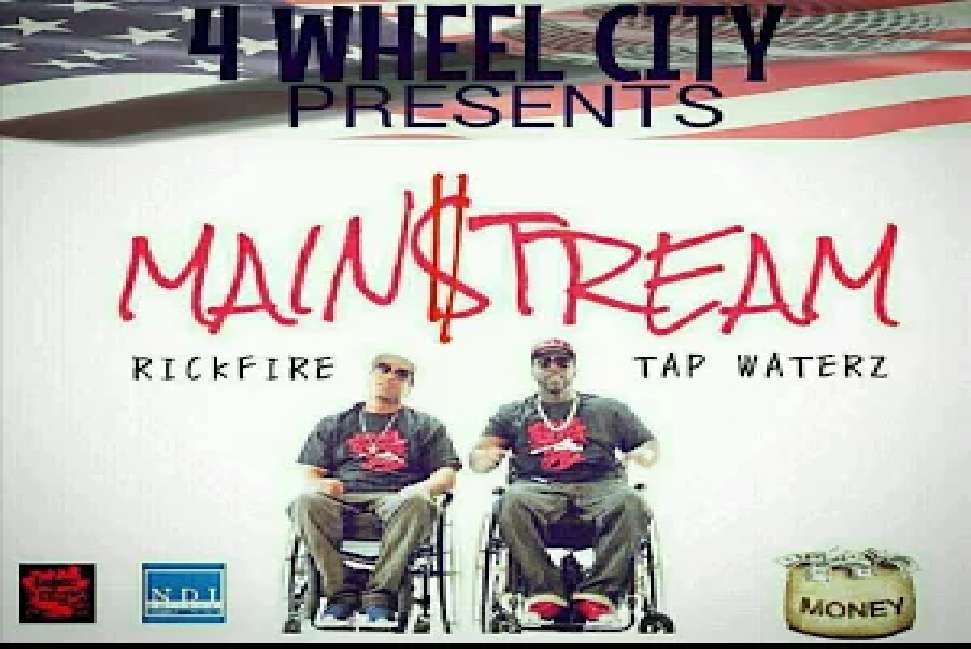 Financial Capability in Hip Hop Genre



Interview: NDI and 4 Wheel City
Google Play link
iTunes link
Amazon link (with preview)
“Mainstream”
4 Wheel City lyrics
GOOD MORNING AMERICA,
LET’S TALK ABOUT THE MONEY, LET’S TALK ABOUT THIS CASH.
CHORUS: I CAN WORK I CAN DREAM I CAN BE SO MAINSTREAM/ I CAN WORK I CAN DREAM I CAN BE SO MAINSTREAM/ I CAN WORK I CAN DREAM I CAN BE SO MAINSTREAM/
“Mainstream”
4 Wheel City lyrics
SURVIVAL IS MY REALITY SO DON'T WANT YOUR PITY OR YOUR CHARITY/ I'M WORTHY AND ABLE TO BECOME FINANCIALLY STABLE/ LOOK POVERTY IS NO VANITY ITS A DON'T MESS WITH ME PROFANITY/ 
SO NO MORE BENJAMINS FROM THE PAWN SHOP/ BANK OF AMERICA MY FIRST STOP/ SO COUNT ME IN COUNT ME UP / LAND OF THE FREE LOTS OF LUCK / 
WE NEED MORE BREAD TO GET AHEAD CAUSE THIS STATUS QUO IS LIKE  BEING DEAD SO EXTEND ME CREDIT GIVE ME A CHANCE I’M READY TO DO THE MONEY DANCE/ I’M READY TO DO THE MONEY DANCE/
Hip Hop on Financial Capability
“Mainstream”
4 Wheel City
From Promise to Practice
Additional Resources

Employee Benefits Security Administration (EBSA)
Savings Fitness: A Guide to Your Money and Your Financial Future

Federal Deposit Insurance Corporation (FDIC)
Money Smart

National Disability Institute
Financial Education 

CFPB
Your Money Your Goals
80
Questions and Answers
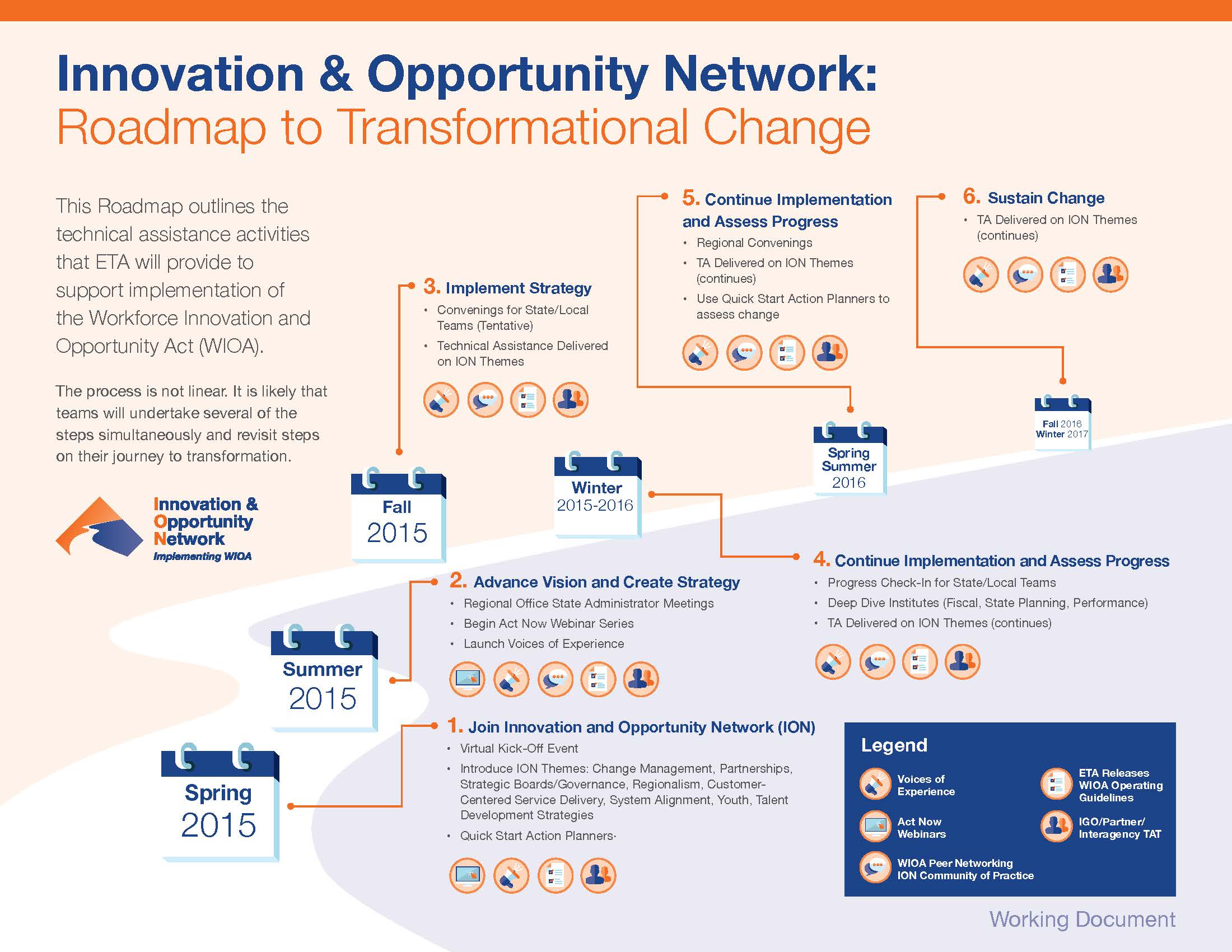 ION Commercial
Other Resources
Building Financial Capability in Workforce Programs

Link to the series: https://www.workforce3one.org/view/5001601238457538075/info 

Part 1: Financial Capability Integration in Workforce Programs: https://www.workforce3one.org/view/3001528739466961987

Part 2: Envisioning Your Clients’ Financial Capability: https://www.workforce3one.org/view/3001528739641699299

Part 3: Building the Team: https://www.workforce3one.org/view/3001528739715426370

Part 4: Moving Into Action: https://www.workforce3one.org/view/3001528739780812063 

Part 5: Making the Case: https://www.workforce3one.org/view/3001528739848323635
Contacts
Jennifer Kemp 	kemp.jennifer.n@dol.gov

George Barany 	gbarany@consumerfed.org	

Michael Morris 	mmorris@ndi-inc.org
Upcoming Webinars
Past webinar recordings on Workforce3one.org
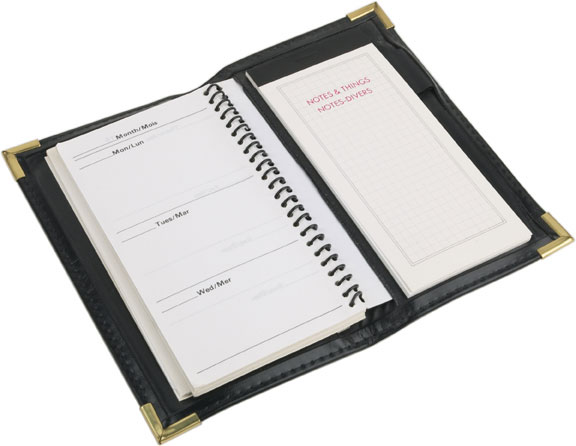 TANF Partnerships 
	October 28th  – 2:00pm EDT
System-Involved Youth	December 16th- 2:00pm EDT
Input on Future Webinar Topics
Please let us know what topics would be of interest and importance to you and your local areas for future webinars in 2016.
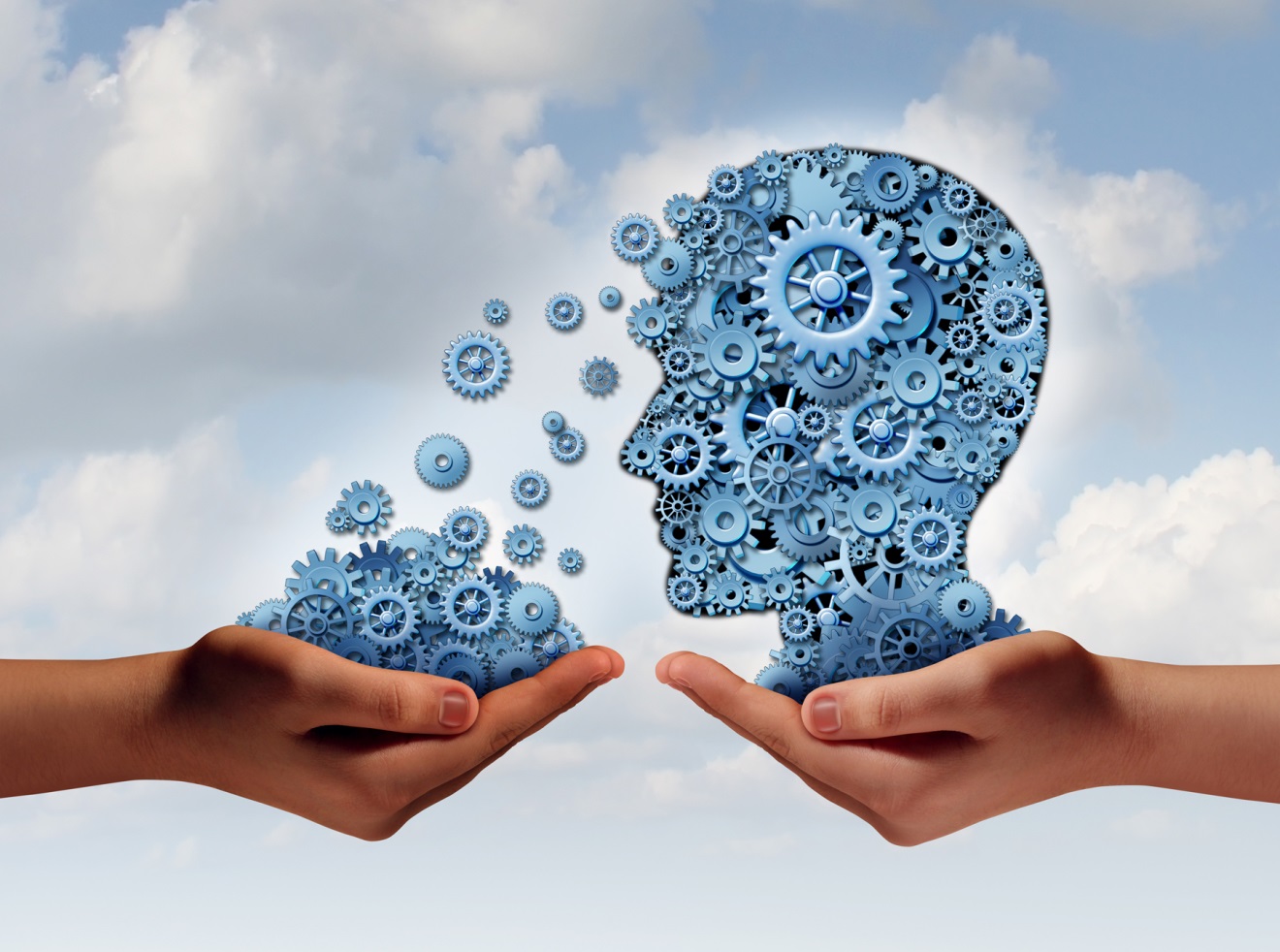 Implementing WIOA in Rural Areas
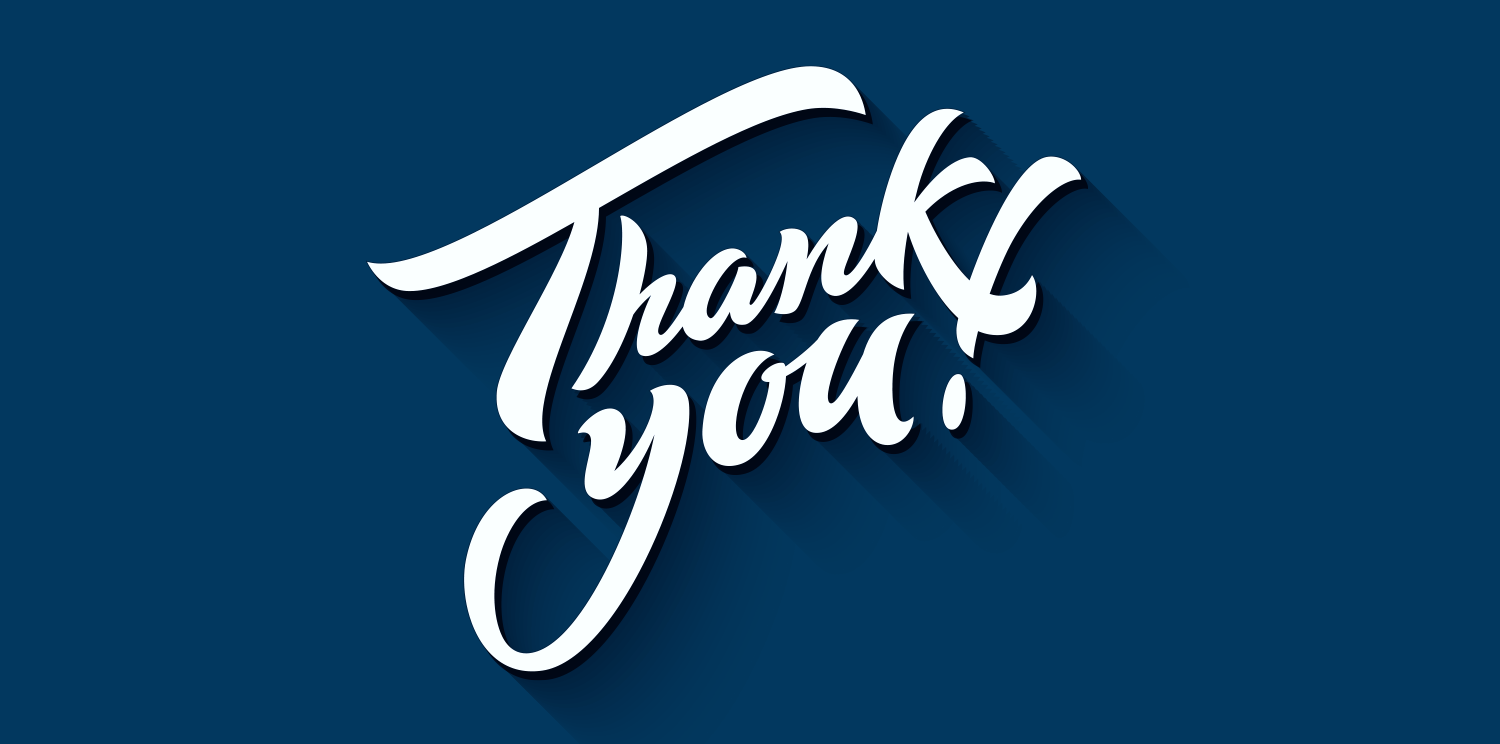 Thank You!